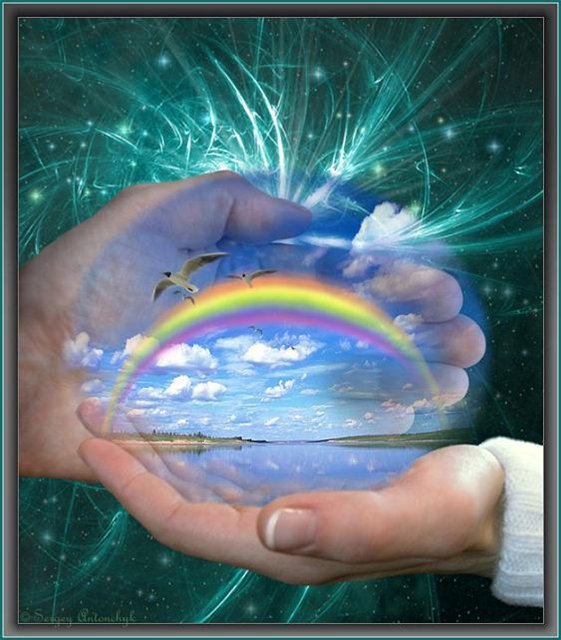 Домик ротик. (прподолжение 2ч)
Удивительная история мыльного пузыря
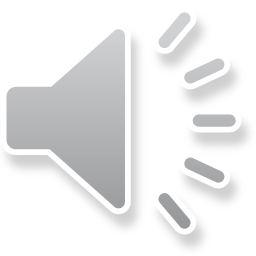 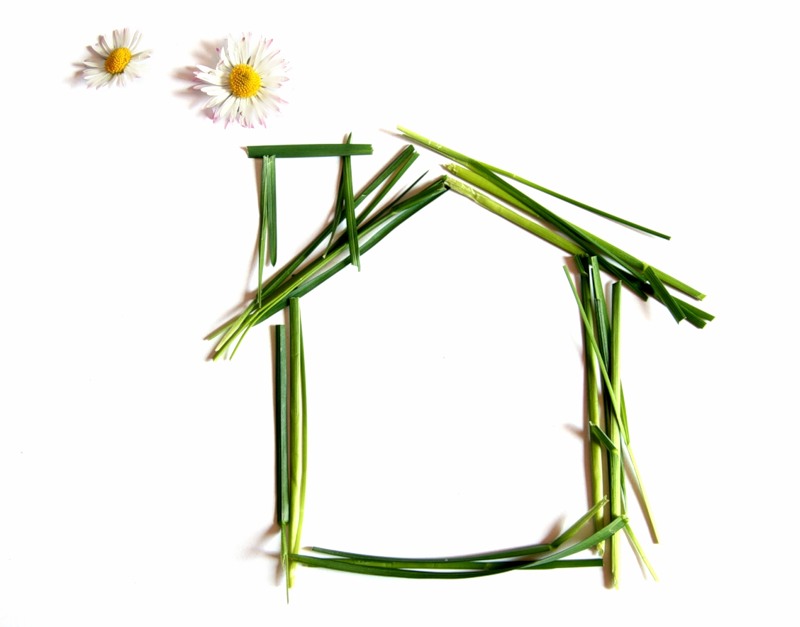 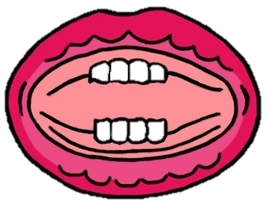 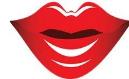 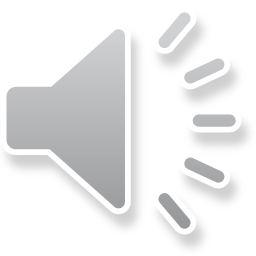 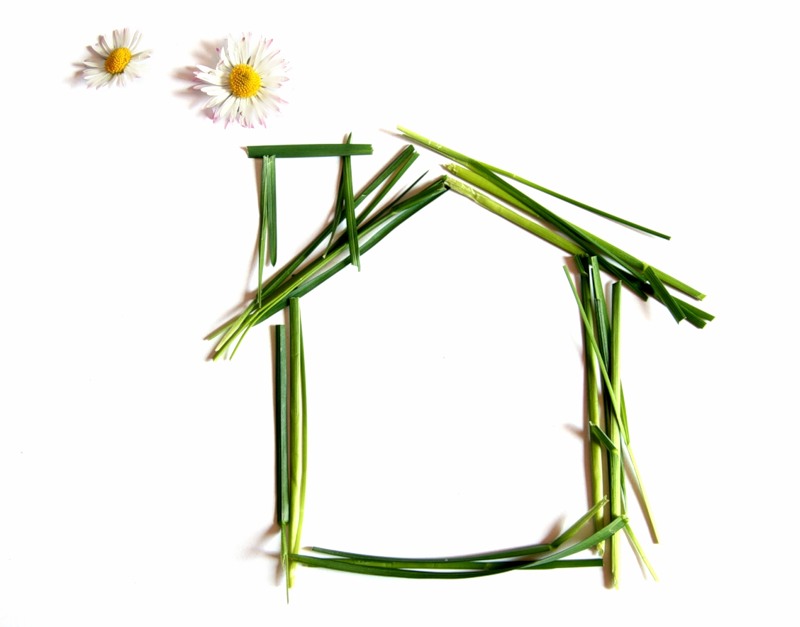 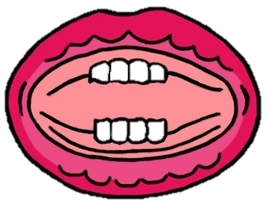 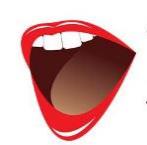 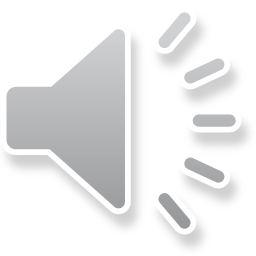 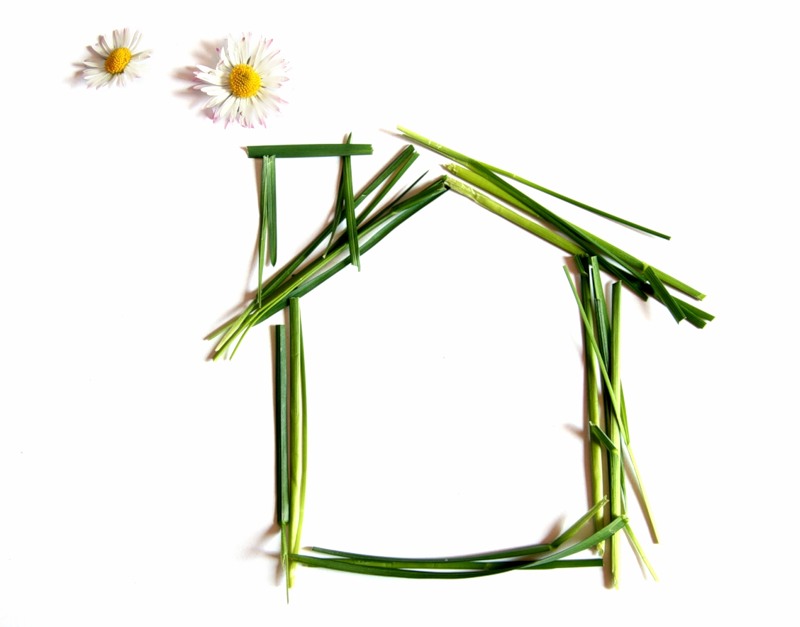 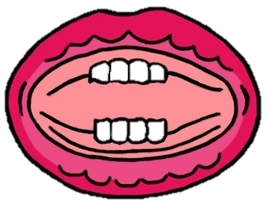 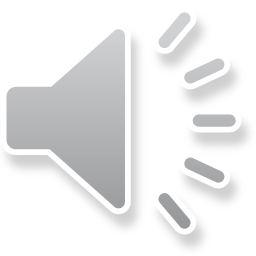